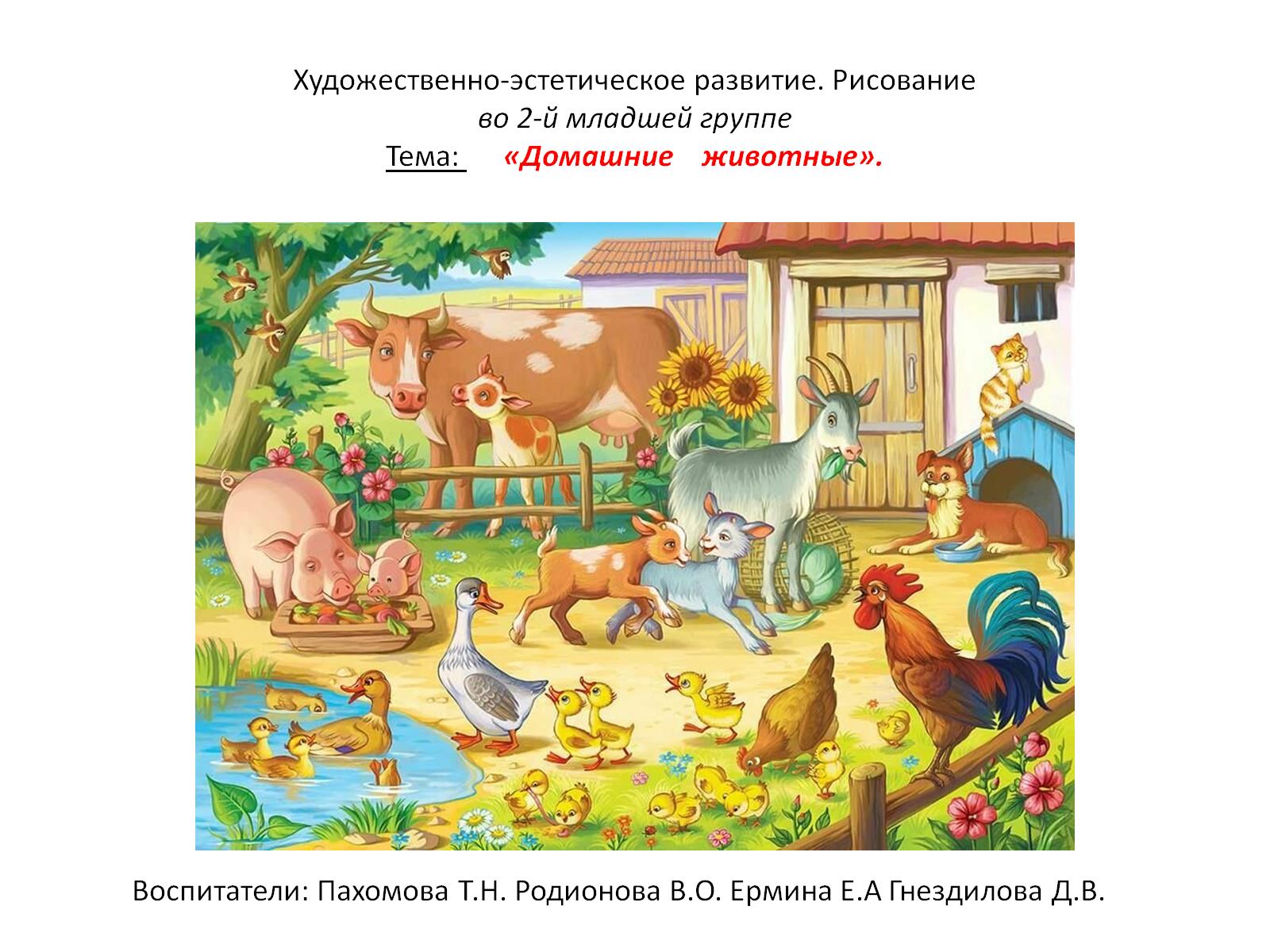 Художественно-эстетическое развитие. Рисованиево 2-й младшей группе   Тема:      «Домашние    животные».
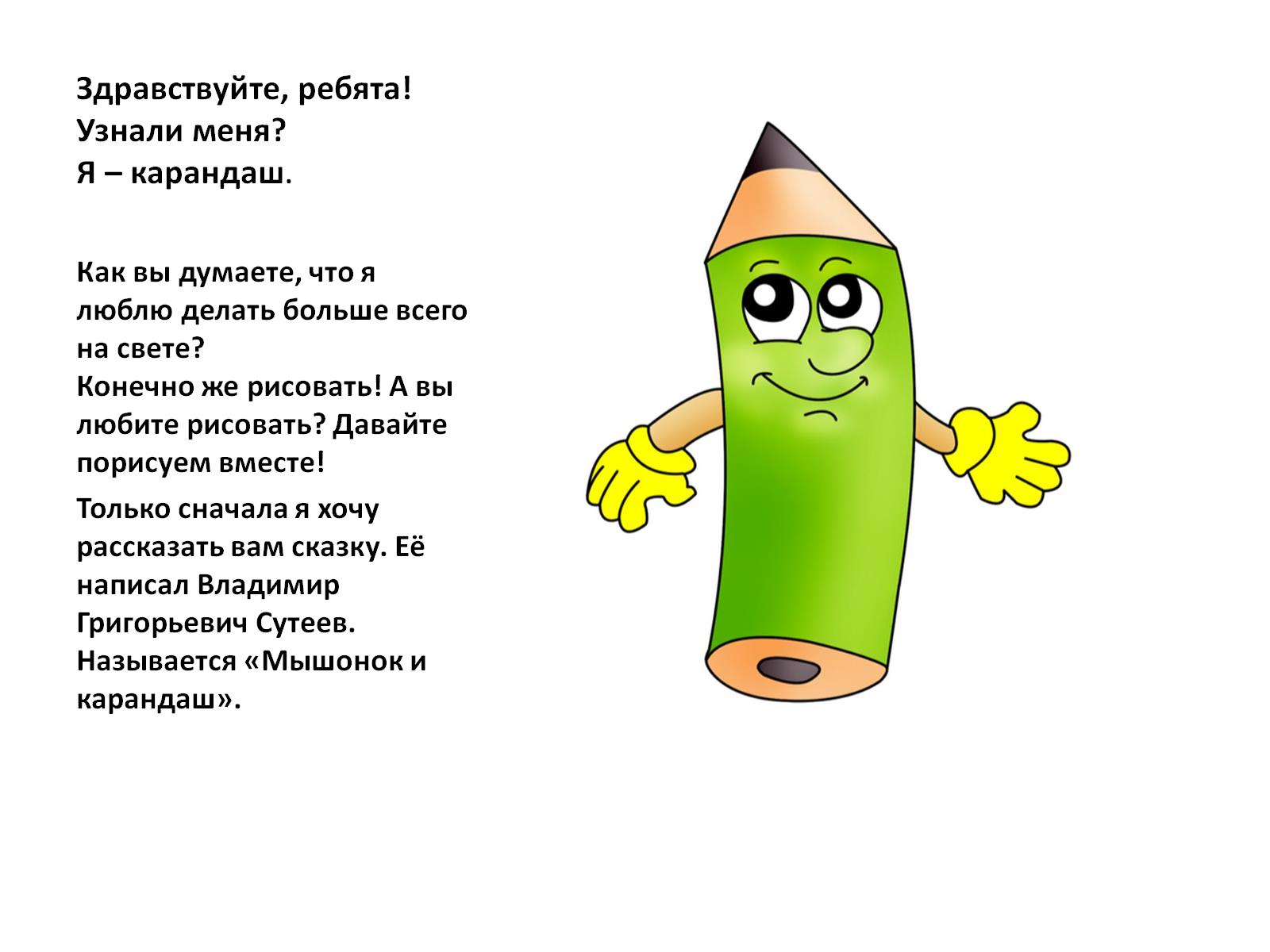 Здравствуйте, ребята! Узнали меня?Я – карандаш.
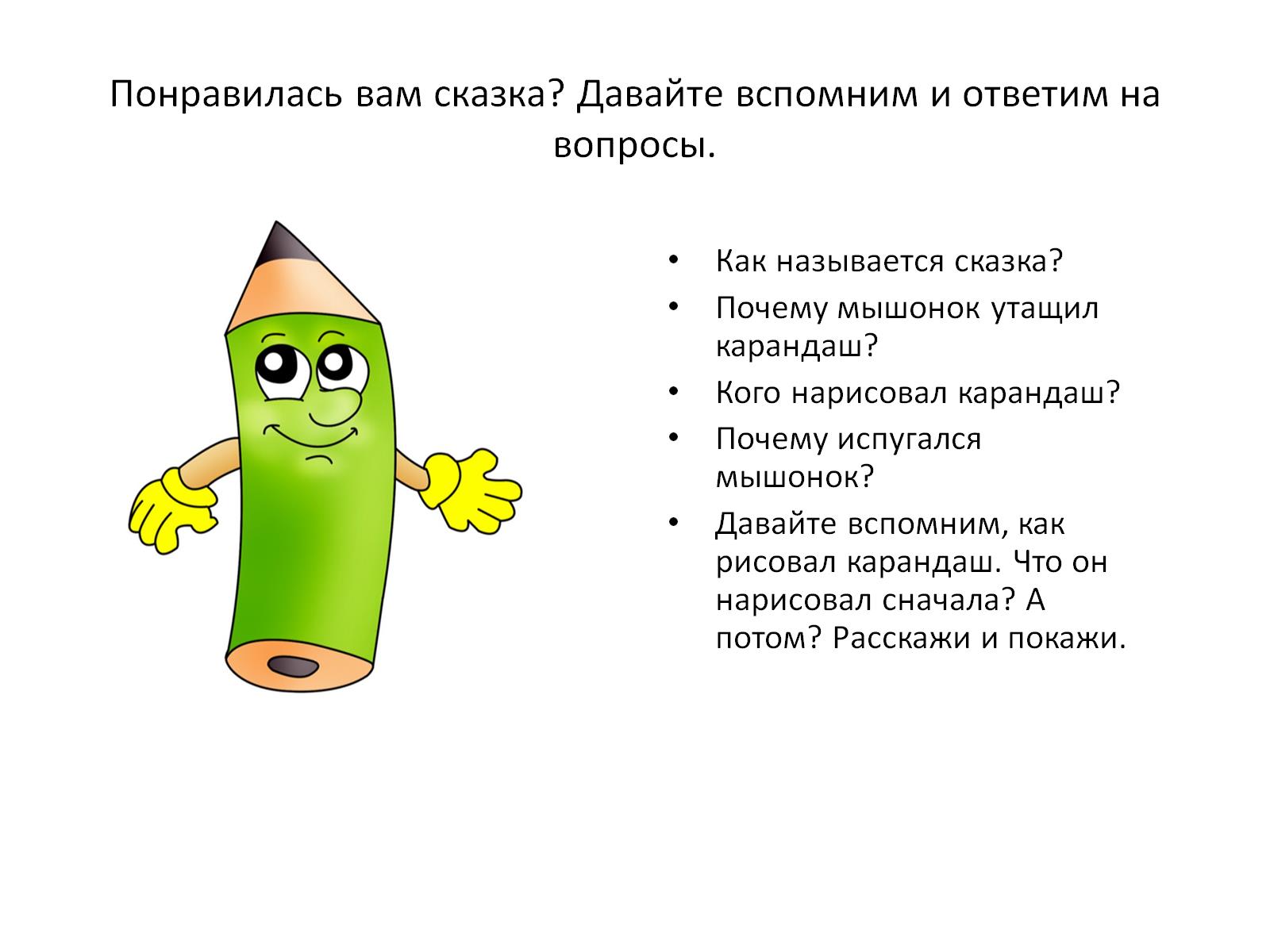 Понравилась вам сказка? Давайте вспомним и ответим на вопросы.
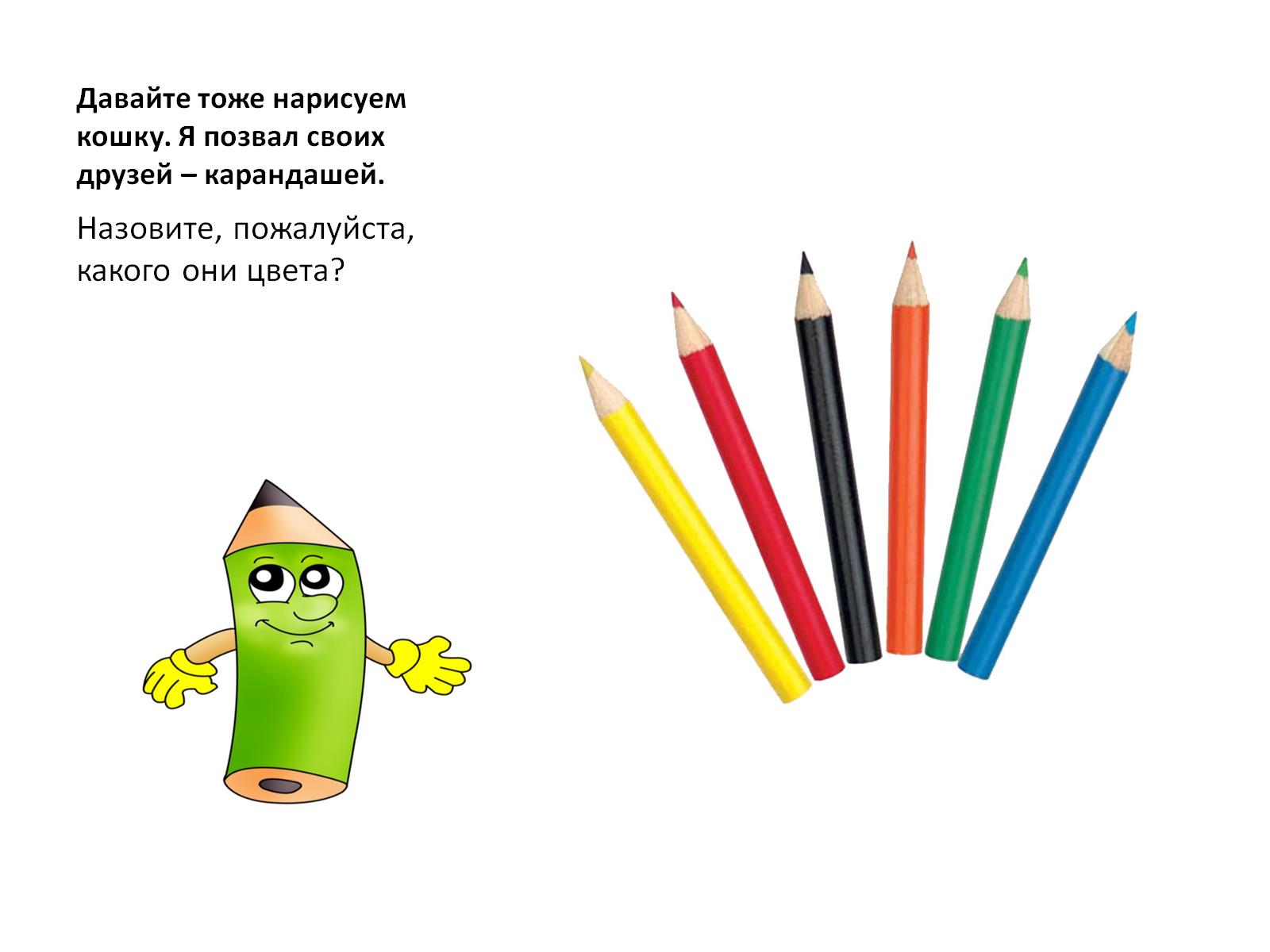 Давайте тоже нарисуем кошку. Я позвал своих друзей – карандашей.
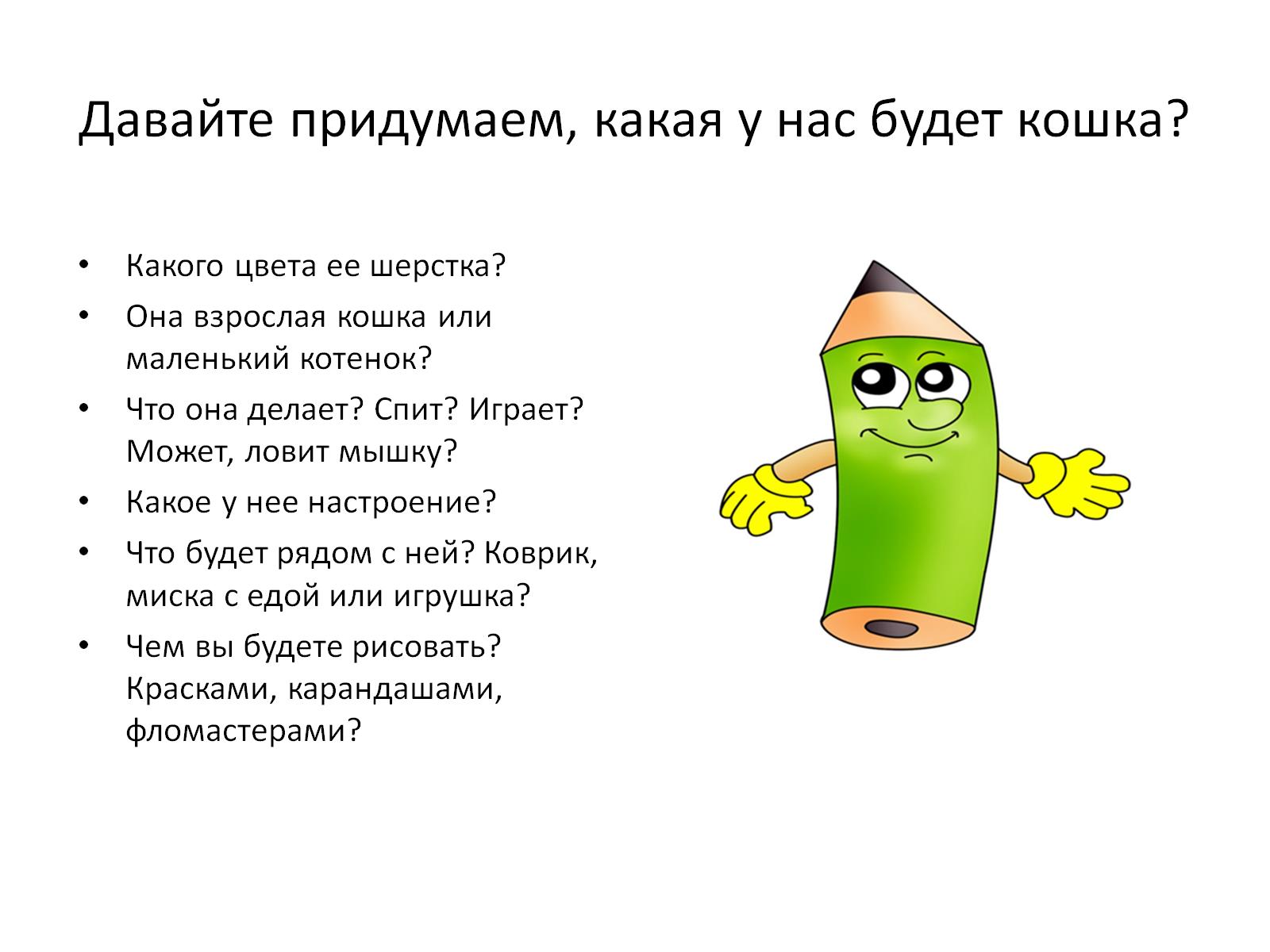 Давайте придумаем, какая у нас будет кошка?
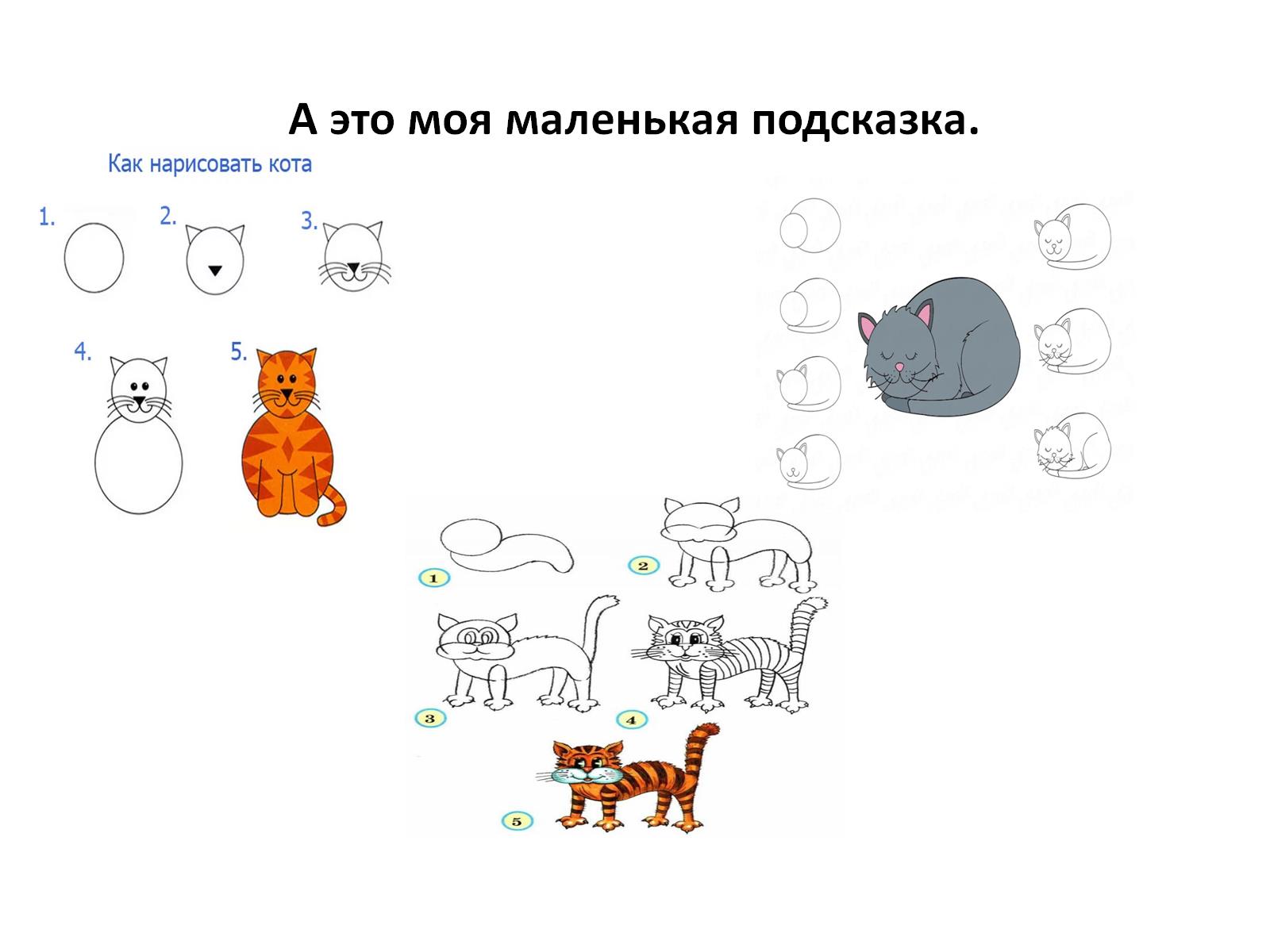 А это моя маленькая подсказка.